Proposta organizzativa dei dipartimenti di Anci Lombardia
Milano, 6 novembre 2019
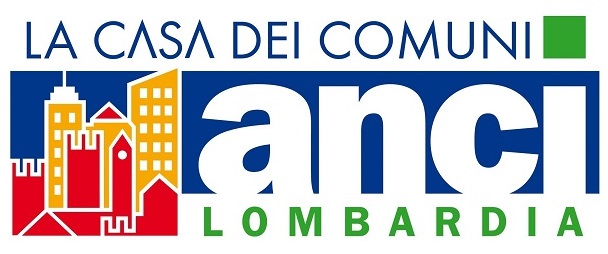 Istituzione Dipartimenti
I Dipartimenti sono costituiti dal Consiglio Direttivo per trattare le tematiche ed i principali problemi di maggiore interesse per gli Enti associati.
I Dipartimenti sono disciplinati da un apposito regolamento approvato dal Consiglio Direttivo che ne definisce la composizione e le modalità di funzionamento.
Fanno parte dei Dipartimenti coloro che ricoprono una carica elettiva e/o politico-amministrativa negli Enti associati ed Esperti qualificati.
Rif. Art. 20 Statuto di ANCI Lombardia
Struttura dipartimenti
ESPERTI dei Dipartimenti  in proroga fino a nuova call pubblica (entro 31 dicembre 2019)
Dipartimento 1
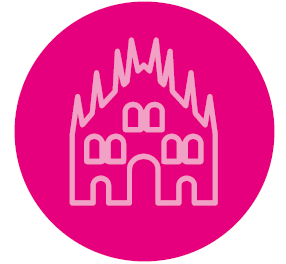 Dipartimento Città Metropolitana
Pag 1/14
Dipartimento 2
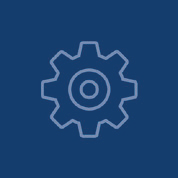 Dipartimento Commercio - Attività Produttive - Lavoro – Smart city/land
Pag 2/14
Dipartimento 3
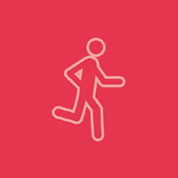 Dipartimento Cultura – Turismo - Sport – Politiche giovanili – Olimpiadi Milano/Cortina 2026
Pag 3/14
Dipartimento 4
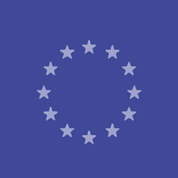 Dipartimento Europa – Cooperazione Internazionale – Aree interne
Pag 4/14
Dipartimento 5
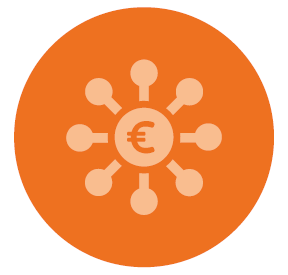 Dipartimento Finanza Locale – Bilancio - Fiscalità - Personale
Pag 5/14
Dipartimento 6
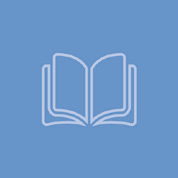 Dipartimento Istruzione – Educazione – Edilizia scolastica
Pag 6/14
Dipartimento 7
Dipartimento Legalità – Trasparenza – Anticorruzione – Semplificazione – Amministrazione digitale
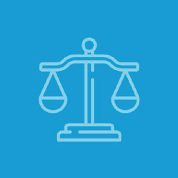 Pag 7/14
Dipartimento 8
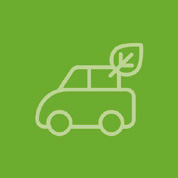 Dipartimento Mobilità - Trasporti
Pag 8/14
Dipartimento 9
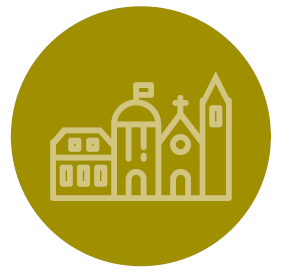 Dipartimento Piccoli Comuni - Montagna - Forme Associative
Pag 9/14
Dipartimento 10
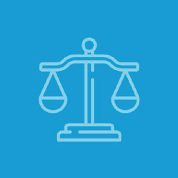 Dipartimento Riforme Istituzionali – Riordino Territoriale – Autonomia differenziata
Pag 10/14
Dipartimento 11
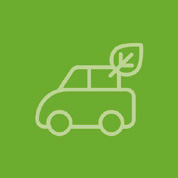 Dipartimento Servizi Pubblici Locali – Ambiente – Politiche agricole - Green economy
Pag 11/14
Dipartimento 12
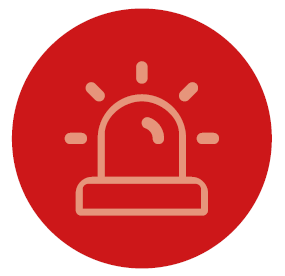 Dipartimento Sicurezza - Protezione Civile - Polizia Locale
Pag 12/14
Dipartimento 13
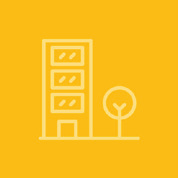 Dipartimento Territorio - Urbanistica - Lavori Pubblici – Edilizia – Patrimonio
Pag 13/14
Dipartimento 14
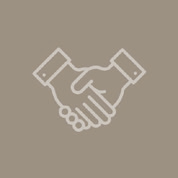 Dipartimento Welfare –Immigrazione – Sanità – Disabilità - Politiche Abitative - Pari Opportunità
Pag 14/14
Consulta ANCI Lombardia
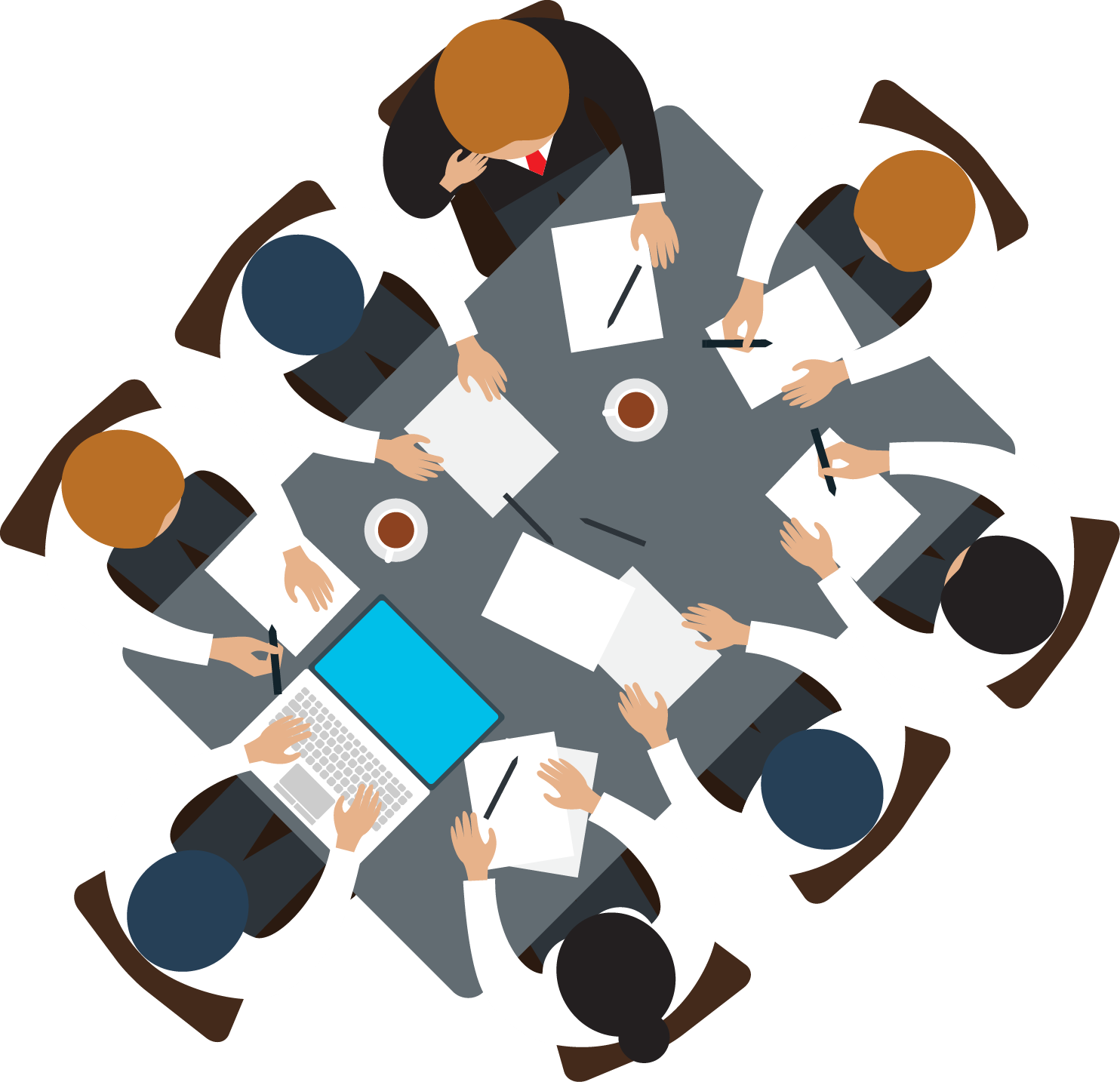 Consulta Giovani Amministratori